CS 179: GPU Computing
Lecture 2: The Basics
[Speaker Notes: Resume – remarks:
Welcome back
Storytelling/motivational purposes
Introducing]
Recap
Can use GPU to solve highly parallelizable problems
Performance benefits vs. CPU
Straightforward extension to C language
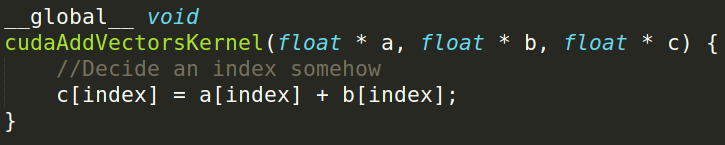 Disclaimer
Goal for Week 1:
Fast-paced introduction
“Know enough to be dangerous”
We will fill in details later!
Our original problem…
Add two arrays
A[] + B[] -> C[]

Goal: Understand what’s going on
CUDA code (first part)
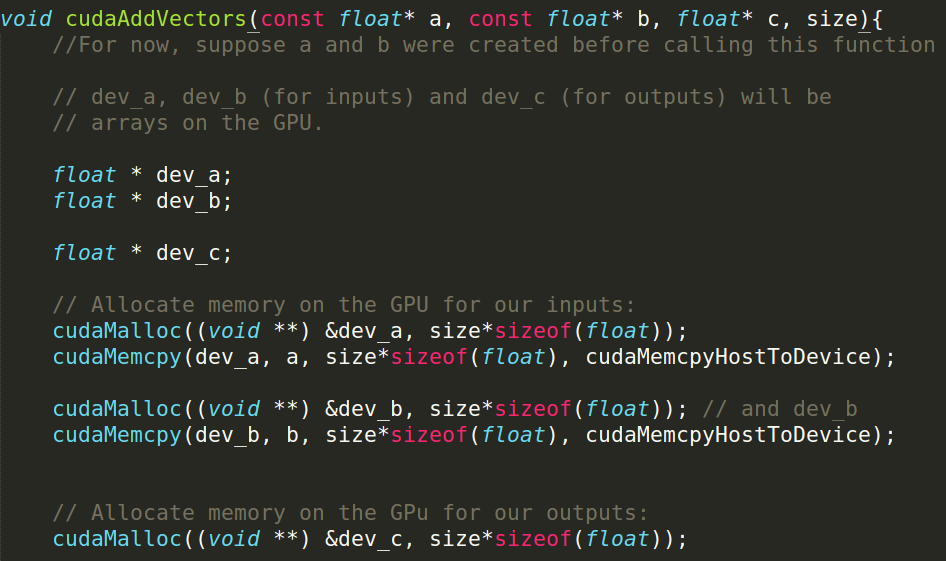 Basic “formula”
Setup inputs on the host (CPU-accessible memory)
Allocate memory for inputs on the GPU
Copy inputs from host to GPU
Allocate memory for outputs on the host
Allocate memory for outputs on the GPU
Start GPU kernel
Copy output from GPU to host
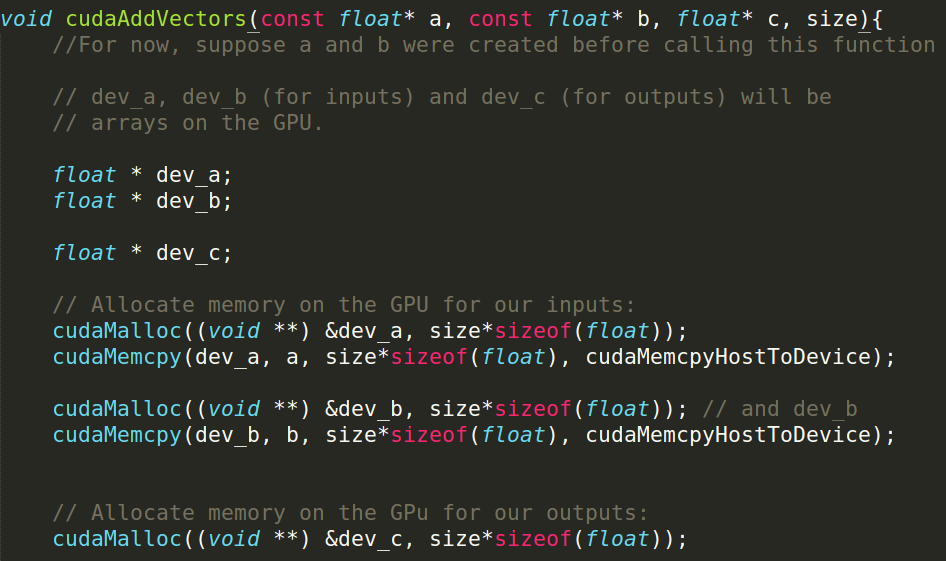 “Classic” Memory Hierarchy
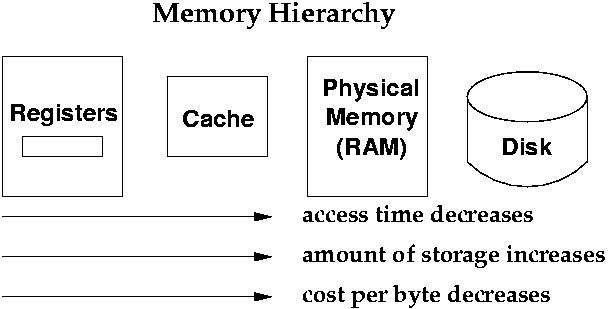 The GPU
The GPU
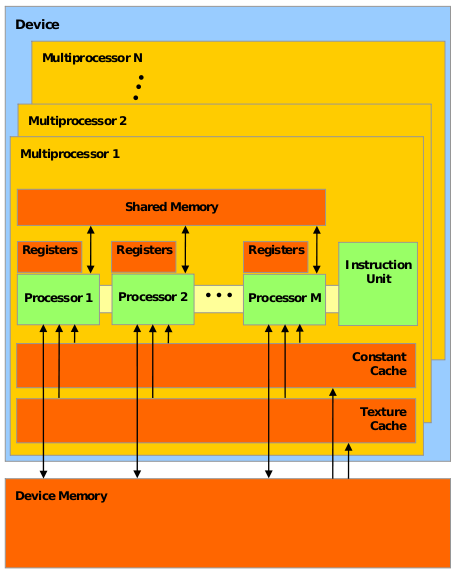 “Global memory”
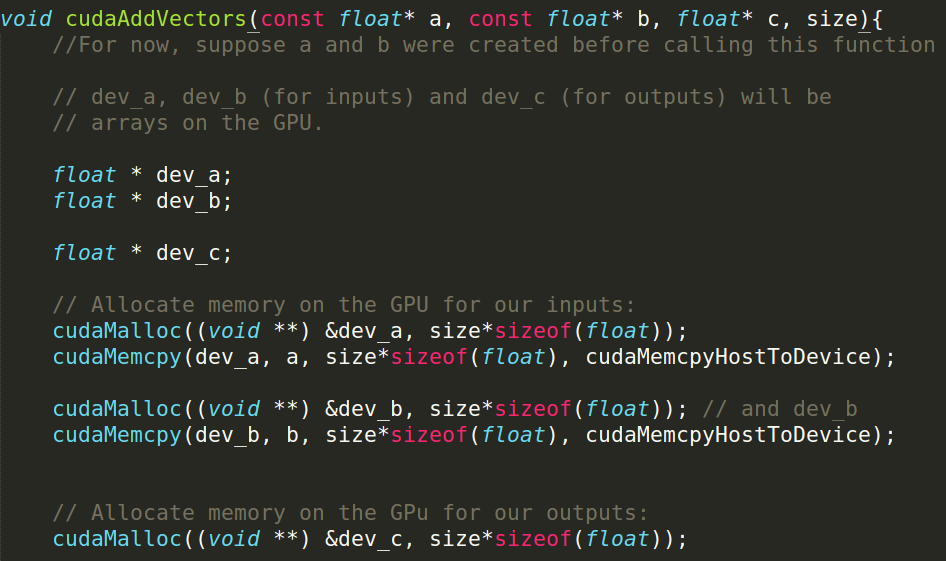 Pointers
Difference between CPU and GPU pointers?
Pointers
Difference between CPU and GPU pointers?
None – pointers are just addresses!
Pointers
Difference between CPU and GPU pointers?
None – pointers are just addresses!
Up to the programmer to keep track!
Pointers
Good practice:
Special naming conventions, e.g. “dev_” prefix
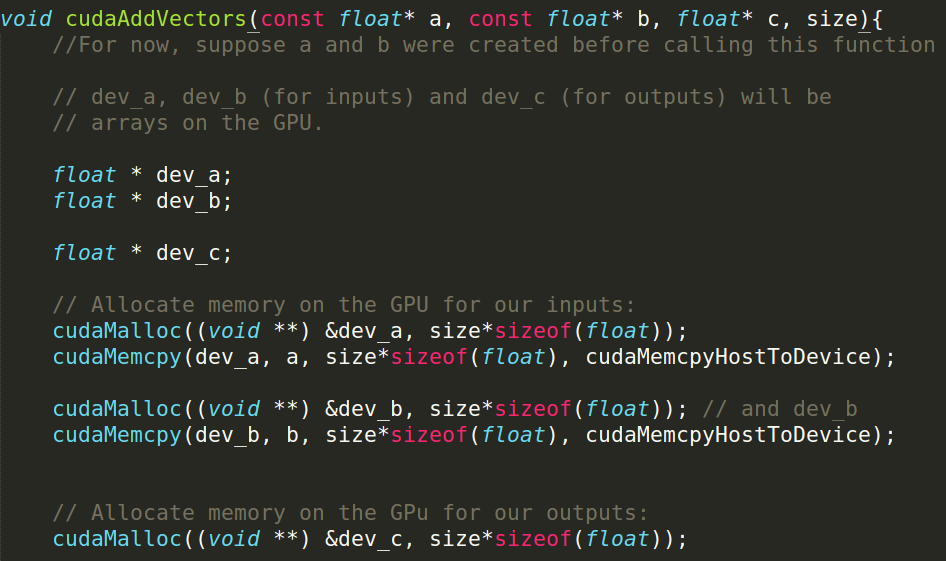 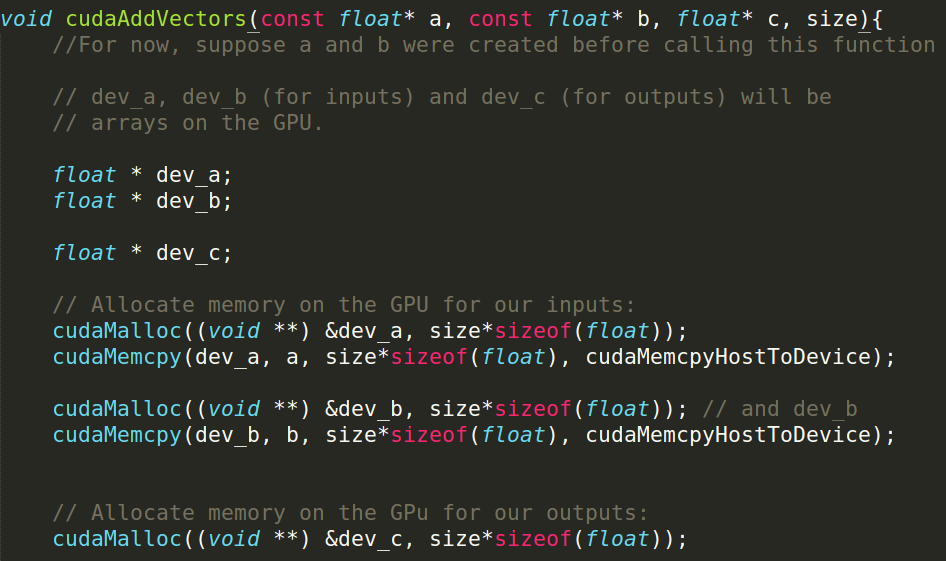 Memory allocational
With the CPU (host memory)…
	float *c = malloc(N * sizeof(float));

Attempts to allocate #bytes in argument
Memory allocation
On the GPU (global memory):
	float *dev_c;
	cudaMalloc(&dev_c, N * sizeof(float));

Signature:
	cudaError_t cudaMalloc (void ** devPtr, size_t size)	 

Attempts to allocate #bytes in arg2
arg1 is the pointer to the pointer in GPU memory!
Passed into function for modification
Result after successful call: Memory allocated in location given by dev_c on GPU
Return value is error code, can be checked
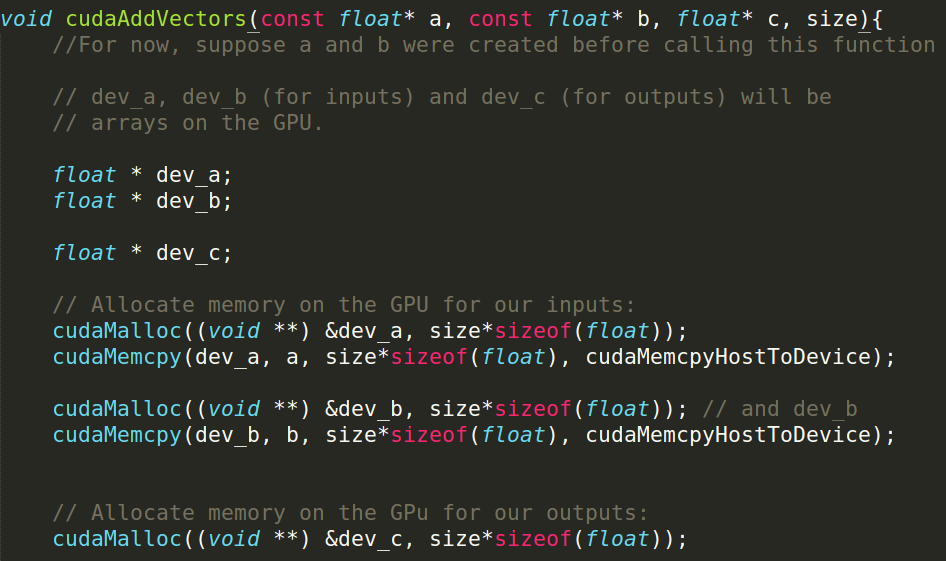 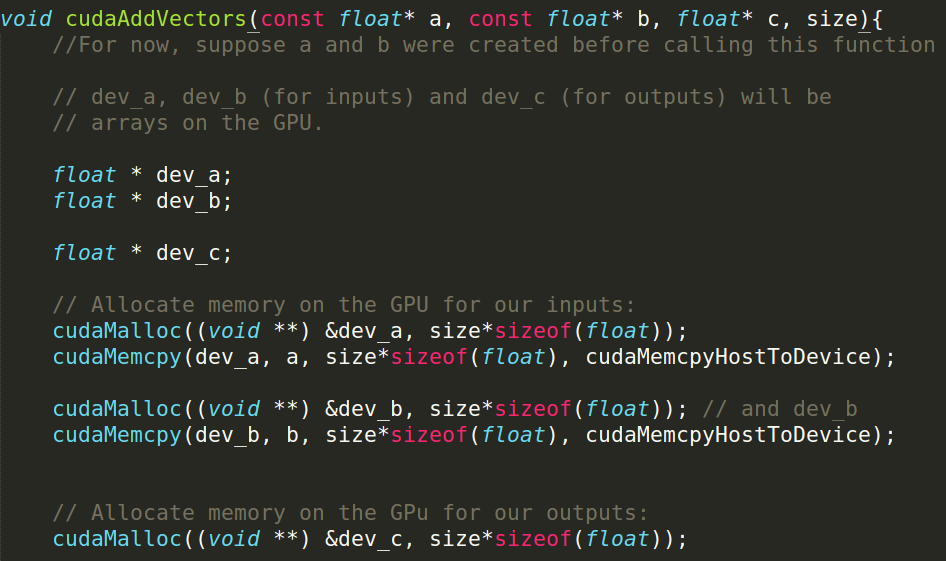 Memory copying
With the CPU (host memory)…
	// pointers source,destination to memory regions
	memcpy(destination, source, N);

Signature:
void * memcpy (void * destination, const void * source, size_t num);

Copies num bytes from (area pointed to by) source to (area pointed to by) destination
Memory copying
Versatile cudaMemcpy() equivalent
 CPU -> GPU
 GPU -> CPU
 GPU -> GPU
 CPU -> CPU
Memory copying
Signature:

	cudaError_t cudaMemcpy(void *destination, void *src, size_t count,

 enum cudaMemcpyKind kind)








f
Memory copying
Signature:

	cudaError_t cudaMemcpy(void *destination, void *src, size_t count,

 enum cudaMemcpyKind kind)


Values:
cudaMemcpyHostToHost
cudaMemcpyHostToDevice
cudaMemcpyDeviceToHost
cudaMemcpyDeviceToDevice

F
Memory copying
Signature:

	cudaError_t cudaMemcpy(void *destination, void *src, size_t count,

 enum cudaMemcpyKind kind)


Values:
cudaMemcpyHostToHost
cudaMemcpyHostToDevice
cudaMemcpyDeviceToHost
cudaMemcpyDeviceToDevice

F
Determines treatment of dst. and src. as CPU or GPU addresses
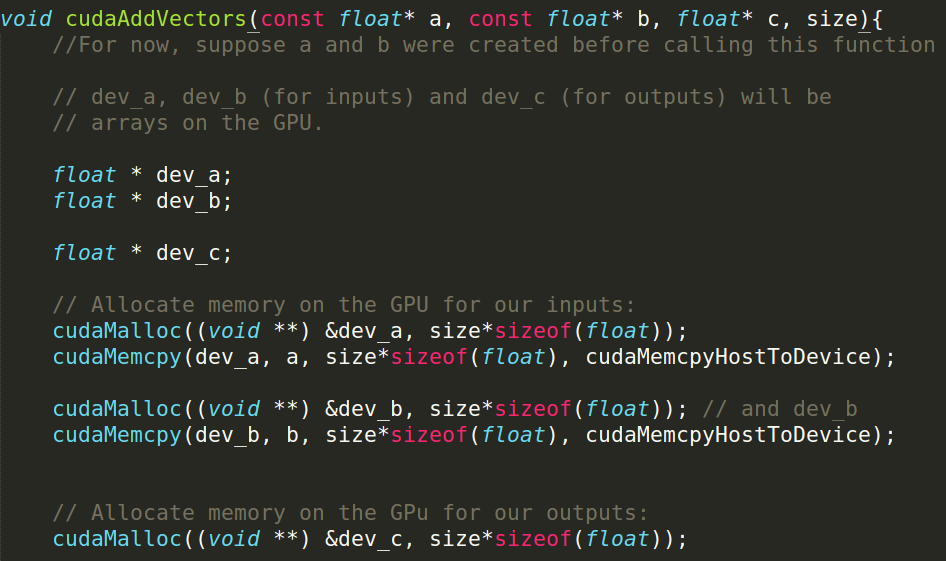 Summary of memory
CPU vs. GPU pointers
cudaMalloc()
cudaMemcpy()
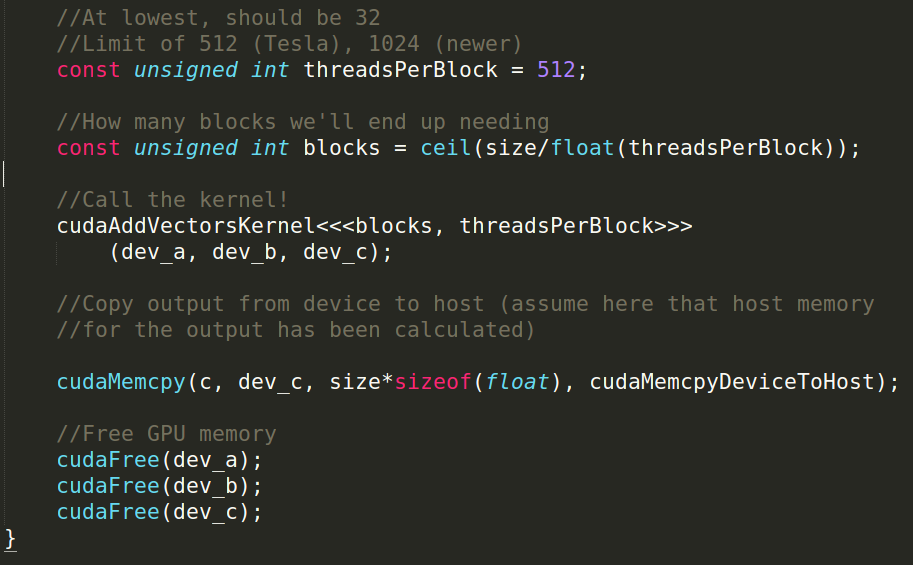 Part 2
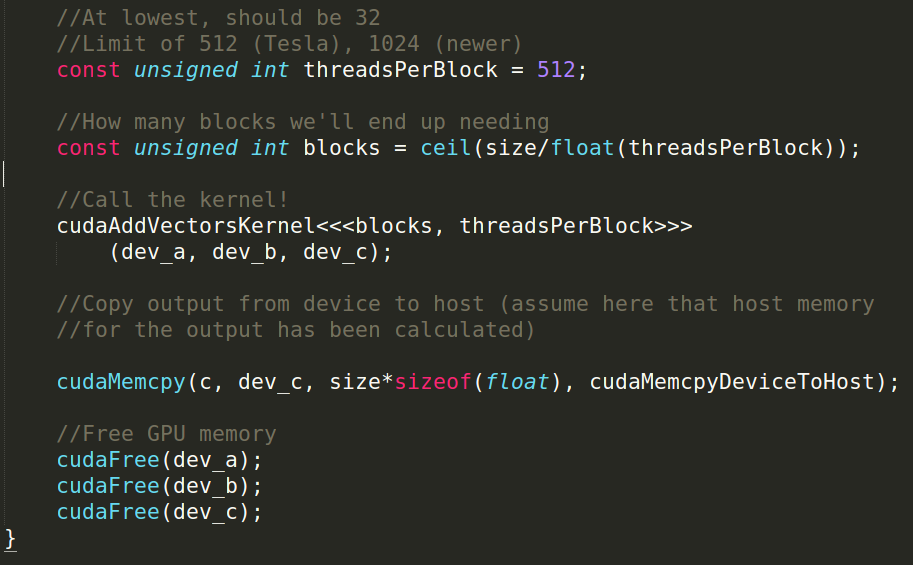 Recall…
GPUs…
Have lots of cores
Are suited toward “parallel problems”
GPU internals
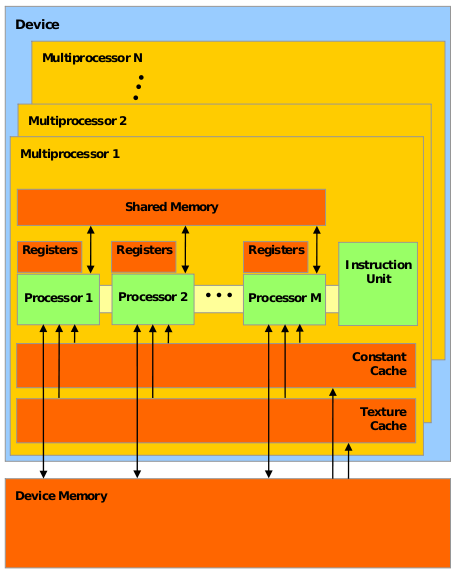 GPU internals
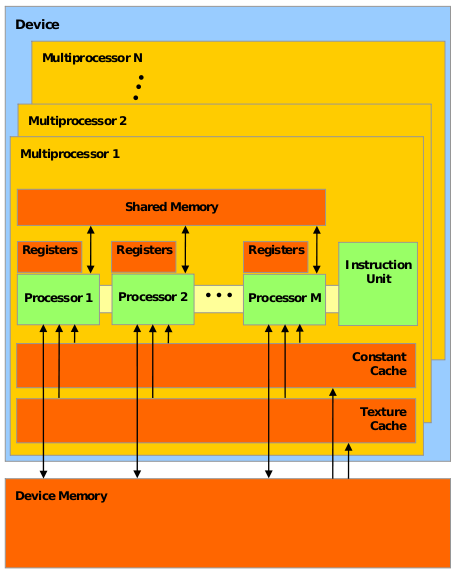 GPU internals
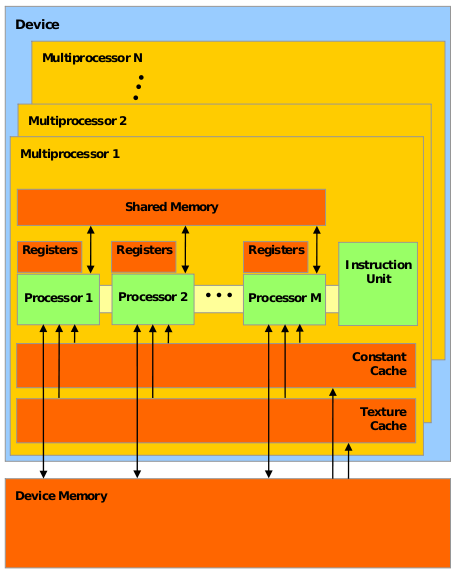 CPU internals
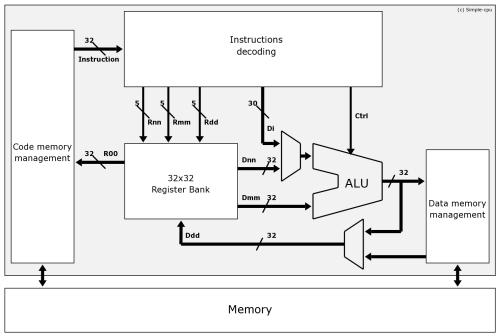 GPU internals
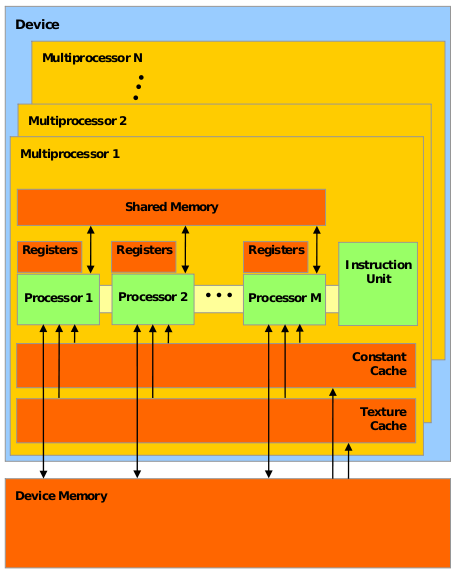 One instruction unit for multiple cores!
Warps
Groups of threads simultaneously execute same instructions!
Called a “warp”
(32 threads in a warp under current standards)
GPU internals
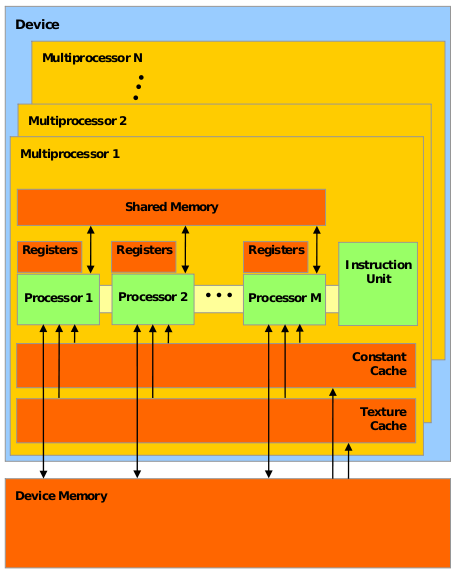 Blocks
Group of threads scheduled to a multiprocessor
Contain multiple warps
Has a max. number (varies by GPU, e.g. 512 or 1024)
Multiprocessor execution timeline
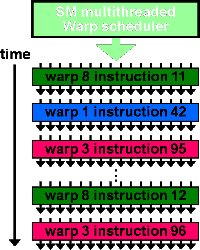 Thread groups
A grid (all the threads started…):
…contains blocks	<- assigned to multiprocessors
Each block contains warps	<- executed simultaneously
Each warp contains individual threads
Part 2
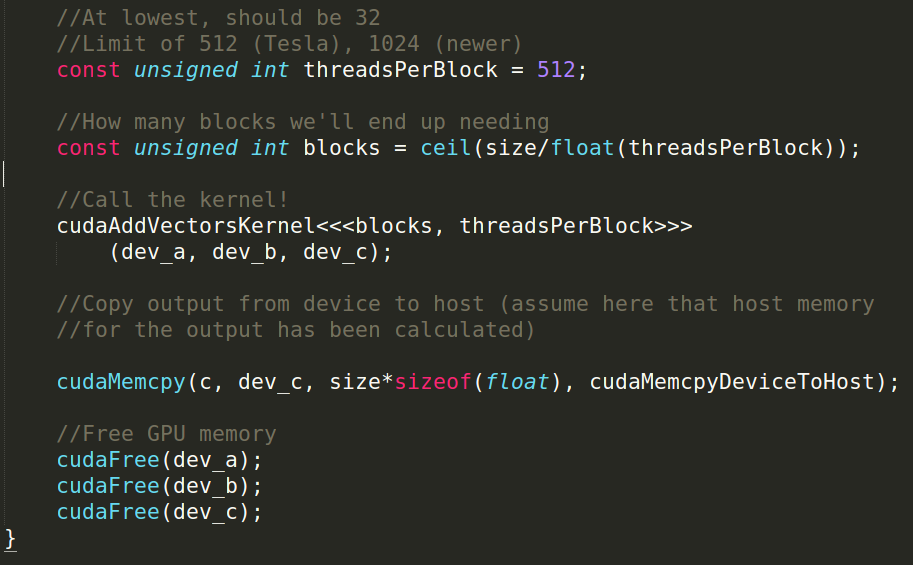 Moral 1: (from Lecture 1)
Start lots of threads!
Recall: Low context switch penalty
Hide latency
Start enough blocks!
Occupy SMs
e.g. Don’t call:
		kernel<<<1,1>>>();  // 1 block, 1 thread per block
Call:
		kernel<<<50,512>>>();// 50 blocks, 512 threads per block
Moral 2:
Multiprocessors execute warps (of 32 threads)
Block sizes of 32*n (integer n) are best
e.g. Don’t call:
		kernel<<<50,97>>>();  // 50 blocks, 97 threads per block
Call:
		kernel<<<50,128>>>();// 50 blocks, 128 threads per block
Summary (processor internals)
Key parameters on kernel call:	
Threads per block
Number of blocks

Choose carefully!
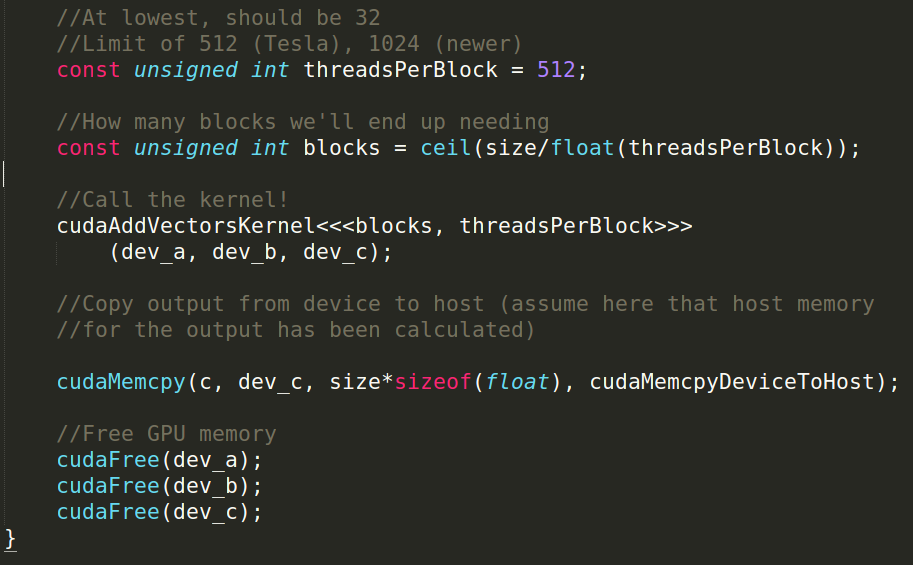 Kernel argument passing
Similar to arg-passing in C functions
Some rules:
Don’t pass host-memory pointers
Small variables (e.g. individual ints) are fine
No pass-by-reference
Kernel function
Executed by many threads
Threads have unique ID mechanism:
Thread index within block
Block index
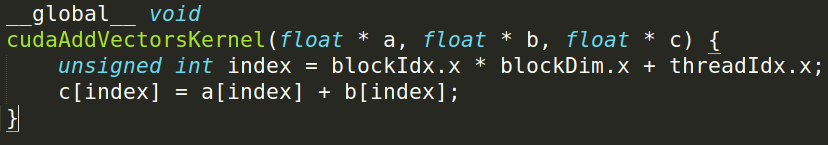 Out of bounds issue:
If index > (#elements), illegal access!
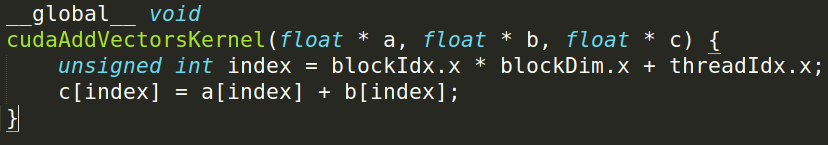 Out of bounds issue:
If index > (#elements), illegal access!
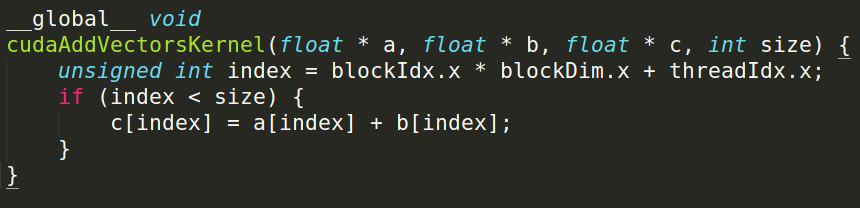 #Threads issue:
Cannot start e.g. 1e9 threads!
Threads should handle arbitrary # of elements
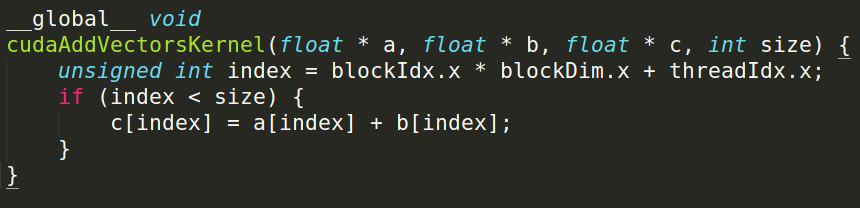 #Threads issue:
Cannot start e.g. 1e9 threads!
Threads should handle arbitrary # of elements
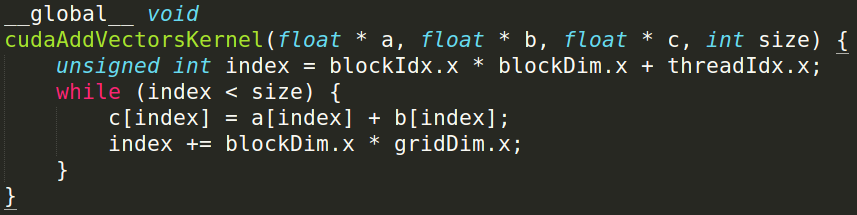 #Threads issue:
Cannot start e.g. 1e9 threads!
Threads should handle arbitrary # of elements
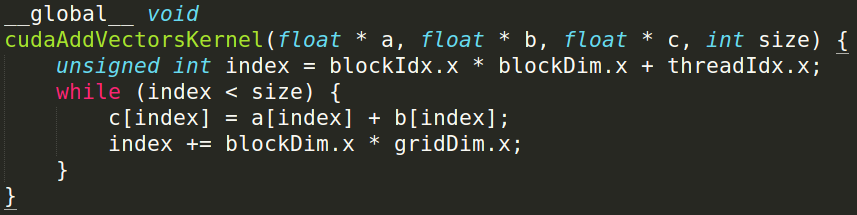 Total number of blocks
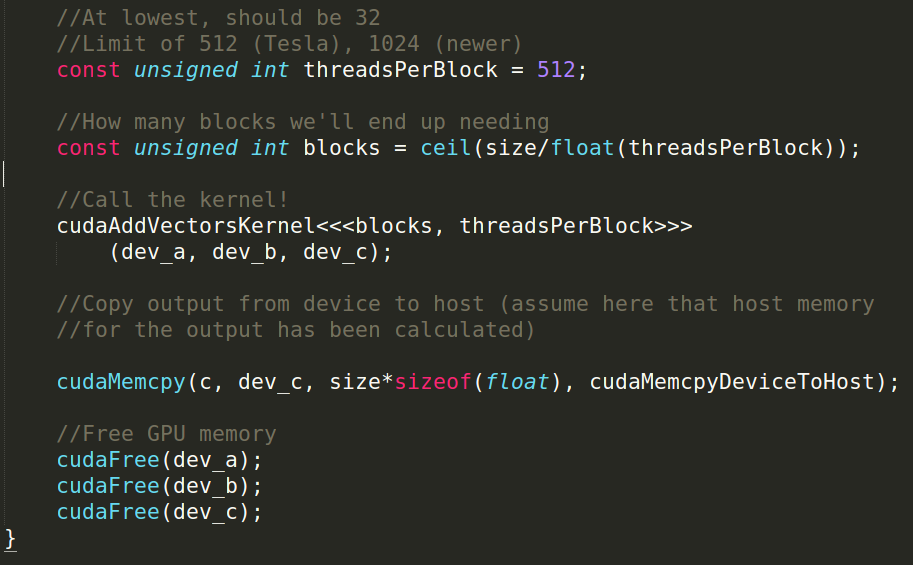 GPU -> CPU
Host memory pointer (copy to here)
Device memory pointer (copy from here)
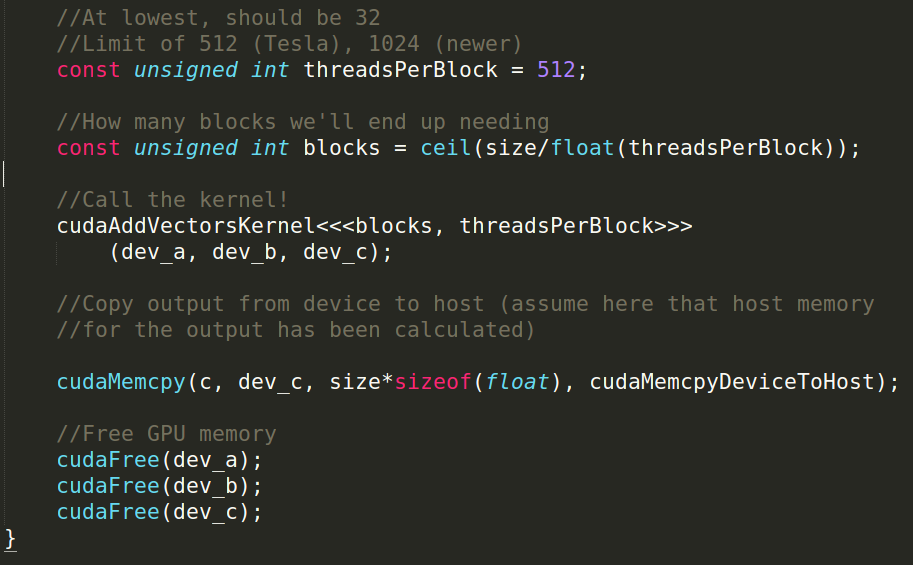 cudaFree()
Equivalent to host memory’s free() function
(As on host) Free memory after completion!
Summary
GPU global memory:
Pointers (CPU vs GPU)
cudaMalloc() and cudaMemcpy()
GPU processor details:
Thread group hierarchy
Launch parameters
Threads in kernel